ᎣᏏᏲ
ᏔᎵᏚᏏᏁ ᏣᎳᎩ ᎠᏕᎶᏆᏍᏗ
ᏔᎵᏚᏏᏁ ᏣᎳᎩ ᎠᏕᎶᏆᏍᏗ
ᎢᏓᎴᎾ- Let’s begin
ᏣᎳᎩ ᎢᏗᏬᏂ- Let’s talk Cherokee
ᏔᎵᏚᏏᏁ ᏣᎳᎩ ᎠᏕᎶᏆᏍᏗ
Hello everyone
My name is ______ I am ______ years old. 
I am Cherokee. (mixed. Full blood. half) I am not Cherokee. 
I am from _______ and I live in 
I work at _________
My moms name is_______ and my dads name is ______
I am married
ᏔᎵᏚᏏᏁ ᏣᎳᎩ ᎠᏕᎶᏆᏍᏗ
ᎯᎠ ᎠᎩᏍᏓᏴᎲᏍᎦ- this is my wife.
ᎯᎠ ᎣᏍᏗᏁᎳ- This is my husband.
[Speaker Notes: aksdayvhvsg]
ᏔᎵᏚᏏᏁ ᏣᎳᎩ ᎠᏕᎶᏆᏍᏗ
ᎦᏌᎴᏂ- coat
ᎠᎿᏬ- shirt
ᎤᏅᏗ- milk
ᎠᏗᏔᏍᏗ- drink
ᎪᏪᎵ- paper
ᎠᎹ (short)- water
ᎯᏫᏁᎩ 
Go get it (something flexible)
ᎯᏫᏁᎩ
Go get it (something liquid)
ᏔᎵᏚᏏᏁ ᏣᎳᎩ ᎠᏕᎶᏆᏍᏗ
Atsalag utvsonv tsisdvn uweyv deganiyisgv.
Didaniyisg agalewisdodane duhyohv.
“Tsantas esga gesv tsisdvn diganiyti ahan uweyv,” udvne didaniyisgi.  
“Tla yidijiniyi jisdvn, didaniyisgi,” udvne utvsonv.   
“Agwant hadsgosgv. Detsigoti tsisdvn ultsadi dehiyav.” udvne didaniyisgi.    
“Hi ina jisdvn,” udvne utvsonv.
“Danelvdv tsunahnigid, detsinatlaidv, iga yinulsdan degatsiyatinohiho ahan uweyv unadawosdidv degadeyohvsg
ᏔᎵᏚᏏᏁ ᏣᎳᎩ ᎠᏕᎶᏆᏍᏗ
“Tla yawohiyu do gesv,” udvne didaniyisgi,
 Unlenvhe dasehihv tsisdvn ultsadi aniyav.
“Ahan tsaksasdedi,” udvne utvsonv.
“Uweyv widegatsiyosgo, hisg yitawosdanv anadawosgo, nowu anilugo, detsiniyisgo.”
“Hawa winandvga,” udvne didaniyisgi
Ultsadi tsisdvn kali dutinvsv uweyvditla, utvsonv,  widutsewv nigad tsisdvn uweyv.
Hisg yitawosdanv ulos, didaniyisg utvdvne, “Hawa, hadlv tsisdvna?”
“Tsisdvnigi?”udvne utvsonv
ᏔᎵᏚᏏᏁ ᏣᎳᎩ ᎠᏕᎶᏆᏍᏗ
ᎠᏣᎳᎩ ᎤᏛᏐᏅ ᏥᏍᏛᎾ ᎤᏪᏴ ᏕᎦᏂᏱᏍᎬ.
ᏗᏓᏂᏱᏍᎩ ᎠᎦᎴᏫᏍᏙᏓᏁ ᏚᏲᎲ. 
“ᏣᏅᏔᏍ ᎡᏍᎦ ᎨᏒ ᏥᏍᏛᎾ ᏗᎦᏂᏱᏘ ᎠᎭᏂ ᎤᏪᏴ,” ᎤᏛᏁ ᏗᏓᏂᏱᏍᎩ.
“Ꮭ ᏱᏗᏥᏂᏱ ᏥᏍᏛᎾ, ᏗᏓᏂᏱᏍᎩ,” ᎤᏛᏁ ᎤᏛᏐᏅ.   
“ᎠᏆᏅᏔ ᎭᏥᏍᎪᏍᎬ. ᏕᏥᎪᏘ ᏥᏍᏛᎾ ᎤᎵᏣᏗ ᏕᎯᏯᎥ.” ᎤᏛᏁ ᏗᏓᏂᏱᏍᎩ.    
“Ꭿ ᎢᎾ ᏥᏍᏛᎾ?” ᎤᏛᏁ ᎤᏛᏐᏅ.
“ᏓᏁᎸᏛ ᏧᎾᏂᎩᏓ, ᏕᏥᎾᏝᎢᏛ, ᎢᎦ ᏱᏄᎵᏍᏔᏂ ᏕᎦᏥᏯᏘᏃᎯᎰ ᎠᎭᏂ ᎤᏪᏴ ᎤᎾᏓᏬᏍᏗᏛ ᏕᎦᏕᏲᎲᏍᎦ.”
ᏔᎵᏚᏏᏁ ᏣᎳᎩ ᎠᏕᎶᏆᏍᏗ
“Ꮭ ᏯᏬᎯᏳ Ꮩ ᎨᏒ,” ᎤᏛᏁ ᏗᏓᏂᏱᏍᎩ,
 ᎤᎾᎴᏅᎮ ᏓᏎᎯᎲ ᏥᏍᏛᎾ ᎤᎵᏣᏗ ᎠᏂᏯᎥ.
“ᎠᎭᏂ ᏣᎧᏌᏍᏕᏗ,” ᎤᏛᏁ ᎤᏛᏐᏅ.
“ᎤᏪᏴ ᏫᏕᎦᏥᏲᏍᎪ, ᎯᏍᎩ ᏱᏔᏬᏍᏔᏅ ᎠᎾᏓᏬᏍᎪ, ᏃᏭ ᎠᏂᎷᎪ, ᏕᏥᏂᏱᏍᎪ.”
“ᎭᏩ ᏫᎾᎾᏛᎦ,” ᎤᏛᏁ ᏗᏓᏂᏱᏍᎩ.
ᎤᎵᏣᏗ ᏥᏍᏛᎾ ᎧᎵ ᏚᏘᏅᏒ ᎤᏪᏴᏗᏜ, ᎤᏛᏐᏅ,  ᏫᏚᏤᏮ ᏂᎦᏓ ᏥᏍᏛᎾ ᎤᏪᏴ.
ᎯᏍᎩ ᏱᏔᏬᏍᏔᏅ ᎤᎶᏒ, ᏗᏓᏂᏱᏍᎩ ᎤᏛᏛᏁ, “ᎭᏩ, ᎭᏢ ᏥᏍᏛᎾ?”
“ᏥᏍᏛᏂᎩ?”ᎤᏛᏁ ᎤᏛᏐᏅ.
ᏔᎵᏚᏏᏁ ᏣᎳᎩ ᎠᏕᎶᏆᏍᏗ
Tohi gehesdi- be quiet
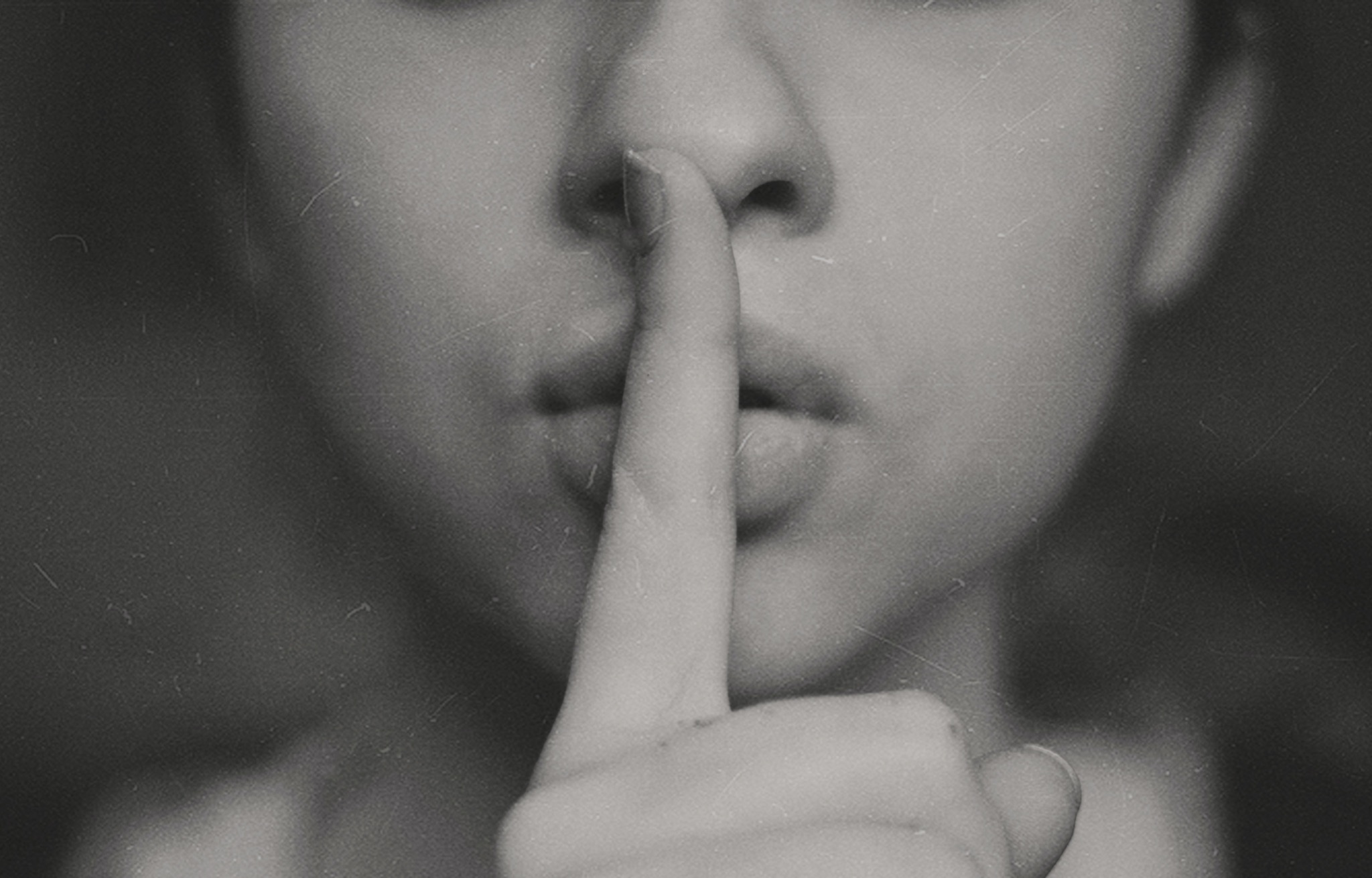 ᏔᎵᏚᏏᏁ ᏣᎳᎩ ᎠᏕᎶᏆᏍᏗ
Yvwi junsdi- Little People
ᏔᎵᏚᏏᏁ ᏣᎳᎩ ᎠᏕᎶᏆᏍᏗ
wijena- you all go
ᏔᎵᏚᏏᏁ ᏣᎳᎩ ᎠᏕᎶᏆᏍᏗ
agwenvsv- my home
ᏔᎵᏚᏏᏁ ᏣᎳᎩ ᎠᏕᎶᏆᏍᏗ
galvladidl- upward
ᏔᎵᏚᏏᏁ ᏣᎳᎩ ᎠᏕᎶᏆᏍᏗ
dayulosv- come from
ᏔᎵᏚᏏᏁ ᏣᎳᎩ ᎠᏕᎶᏆᏍᏗ
anidawehi- wise ones/ angels
Dinikanowdido- the ones that watch over you
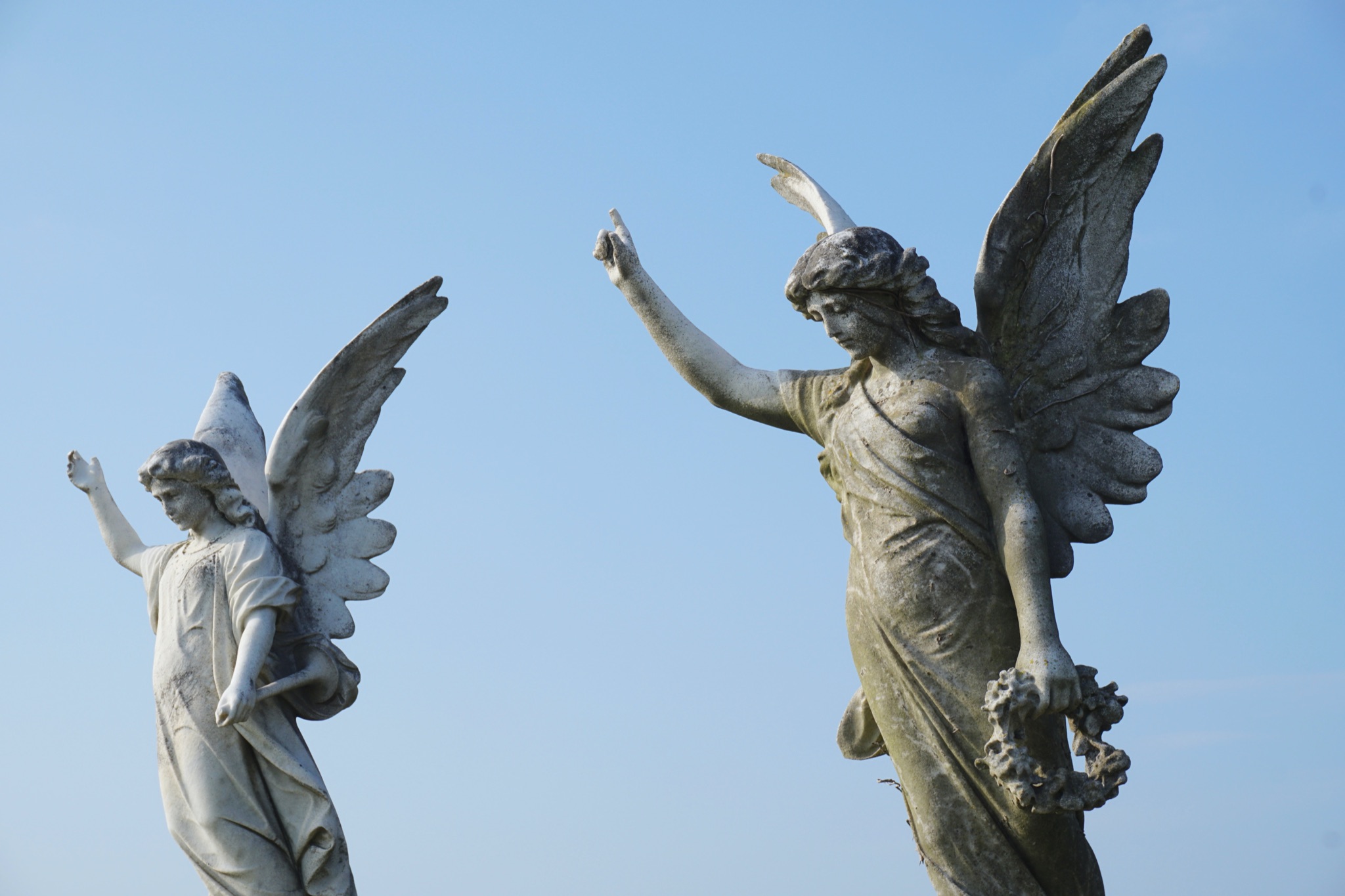 ᏔᎵᏚᏏᏁ ᏣᎳᎩ ᎠᏕᎶᏆᏍᏗ
hitlvna- you sleep
ᏔᎵᏚᏏᏁ ᏣᎳᎩ ᎠᏕᎶᏆᏍᏗ
Baloo Baleerie- a scottish lullaby

ᏙᎯ ᎨᎮᏍᏗ, ᏙᎯ ᎨᎮᏍᏗ, ᏙᎯ ᎨᎮᏍᏗ
ᏙᎯ, ᏙᎯ
ᏔᎵᏚᏏᏁ ᏣᎳᎩ ᎠᏕᎶᏆᏍᏗ
ᏴᏫ ᏧᏂᏍᏗ ᏫᏤᎾ, ᏴᏫ ᏧᏂᏍᏗ ᏫᏤᎾ
ᏴᏫ ᏧᏂᏍᏗ ᏫᏤᎾ, 
ᎠᏇᏅᏒᎢ.
ᏔᎵᏚᏏᏁ ᏣᎳᎩ ᎠᏕᎶᏆᏍᏗ
ᏙᎯ ᎨᎮᏍᏗ, ᏙᎯ ᎨᎮᏍᏗ, ᏙᎯ ᎨᎮᏍᏗ
ᏙᎯ, ᏙᎯ
ᏔᎵᏚᏏᏁ ᏣᎳᎩ ᎠᏕᎶᏆᏍᏗ
ᎦᎸᎳᏗᏜ ᏓᏳᎶᏒ, ᎦᎸᎳᏗᏜ ᏓᏳᎶᏒ
ᎦᎸᎳᏗᏜ ᏓᏳᎶᏒ
ᎠᏂᏓᏪᎯ
ᏔᎵᏚᏏᏁ ᏣᎳᎩ ᎠᏕᎶᏆᏍᏗ
ᏙᎯ ᎨᎮᏍᏗ, ᏙᎯ ᎨᎮᏍᏗ, ᏙᎯ ᎨᎮᏍᏗ
ᏙᎯ, ᏙᎯ
ᏔᎵᏚᏏᏁ ᏣᎳᎩ ᎠᏕᎶᏆᏍᏗ
ᏙᎯ ᎯᏢᎾ, ᏙᎯ ᎯᏢᎾ, ᏙᎯ ᎯᏢᎾ
ᎠᏇᏅᏒᎢ
ᏔᎵᏚᏏᏁ ᏣᎳᎩ ᎠᏕᎶᏆᏍᏗ
ᏙᎯ ᎨᎮᏍᏗ, ᏙᎯ ᎨᎮᏍᏗ, ᏙᎯ ᎨᎮᏍᏗ
ᏙᎯ, ᏙᎯ
ᏔᎵᏚᏏᏁ ᏣᎳᎩ ᎠᏕᎶᏆᏍᏗ
ᏙᎯ ᎨᎮᏍᏗ- be quiet
ᏴᏫ ᏧᏂᏍᏗ- Little People
ᏫᏤᎾ- you all go
ᎠᏇᏅᏒ- my home
ᎦᎸᎳᏗᏜ- upward
ᏓᏳᎶᏒ- come from
ᎠᏓᏪᎯ- wise one, angel
ᎯᏢᎾ- you sleep